Für Moodle, Recherchen, etc.
Zusammenfassungen
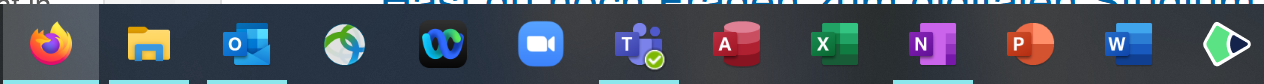 OneNote: ich empfinde dieses Programm als das beste um Lehr-Unterlagen/Zusammenfassungen zu erstellen. 
Man kann eine überschaubare Struktur aufbauen nach Fach und Thema. PDFs reinladen und von Hand Notizen hinzufügen.

Die anderen Programme haben einen eindeutigen Zweck.
Komunikation
Dokumentation